Tad’s Ham
© COPYRIGHT 2024 by Roxie Sporleder 
Permission is granted to add, delete, or resize the pictures on the following slides. 
Published by TeachingBasicsBattle Ground, Washington 98604E-mail: teachingbasics@mcn.net
Photographs are from www.freepik.com as a premium user.
Slides 2 and 3: Kinds of sandwiches
Sandwiches
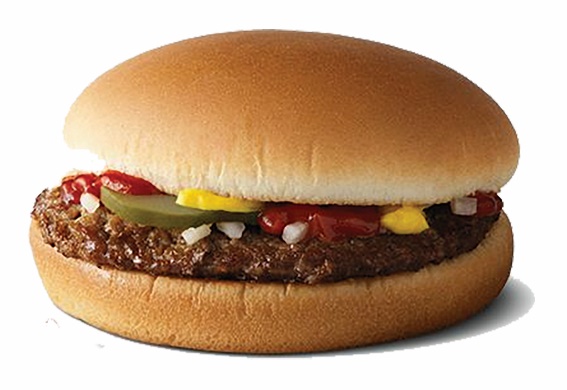 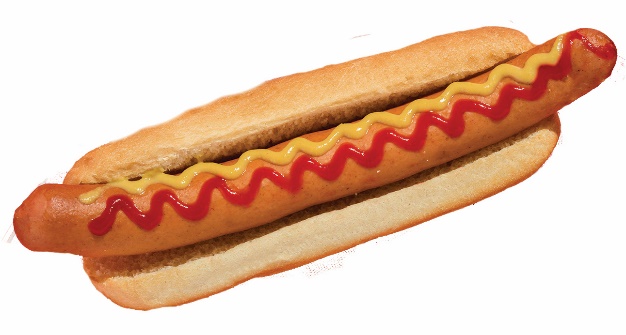 hamburger
hot dog
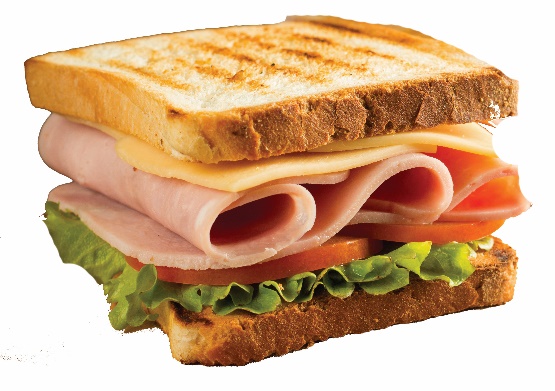 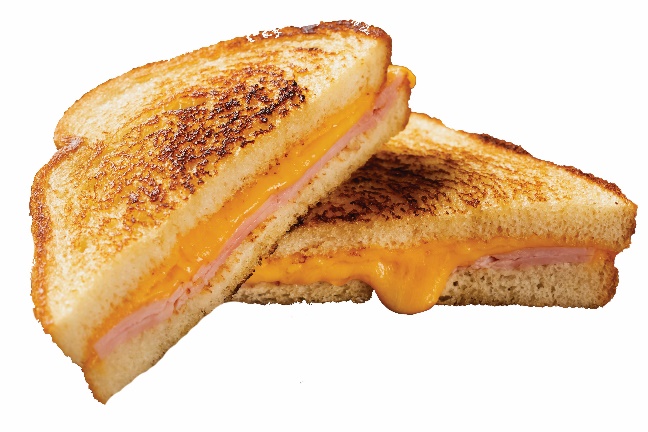 grilled cheese sandwich
deli chicken and cheese sandwich
Sandwiches
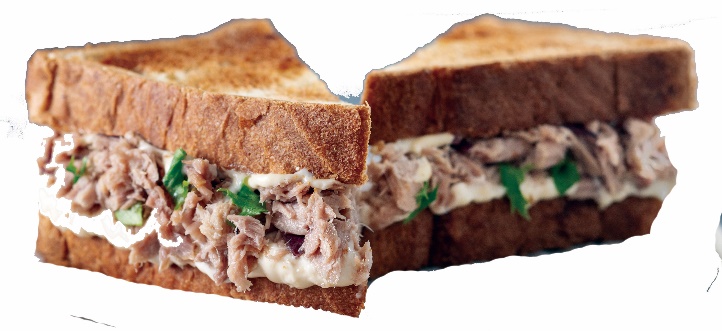 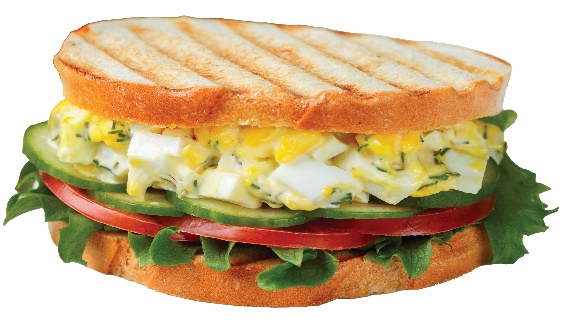 tuna fish sandwich
egg salad sandwich
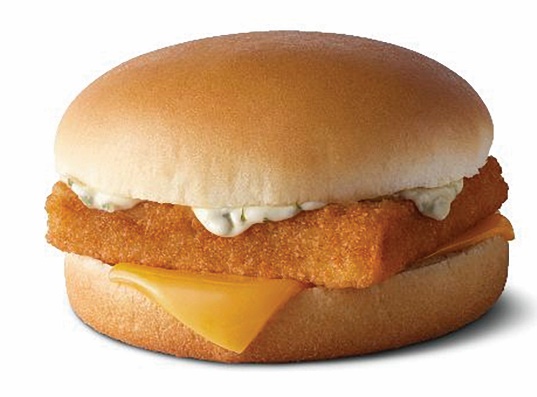 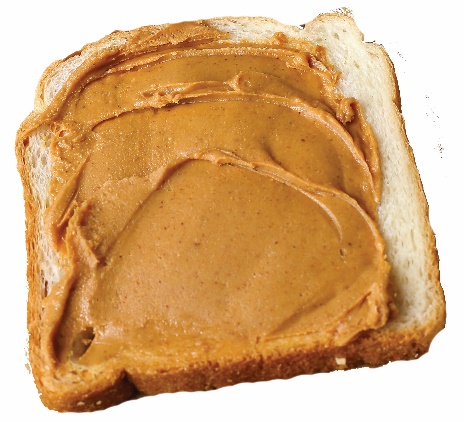 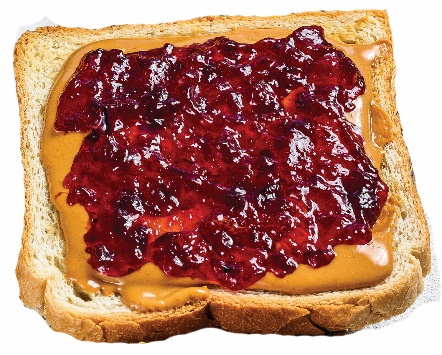 peanut butter sandwich
peanut butter and jelly sandwich
fish sandwich